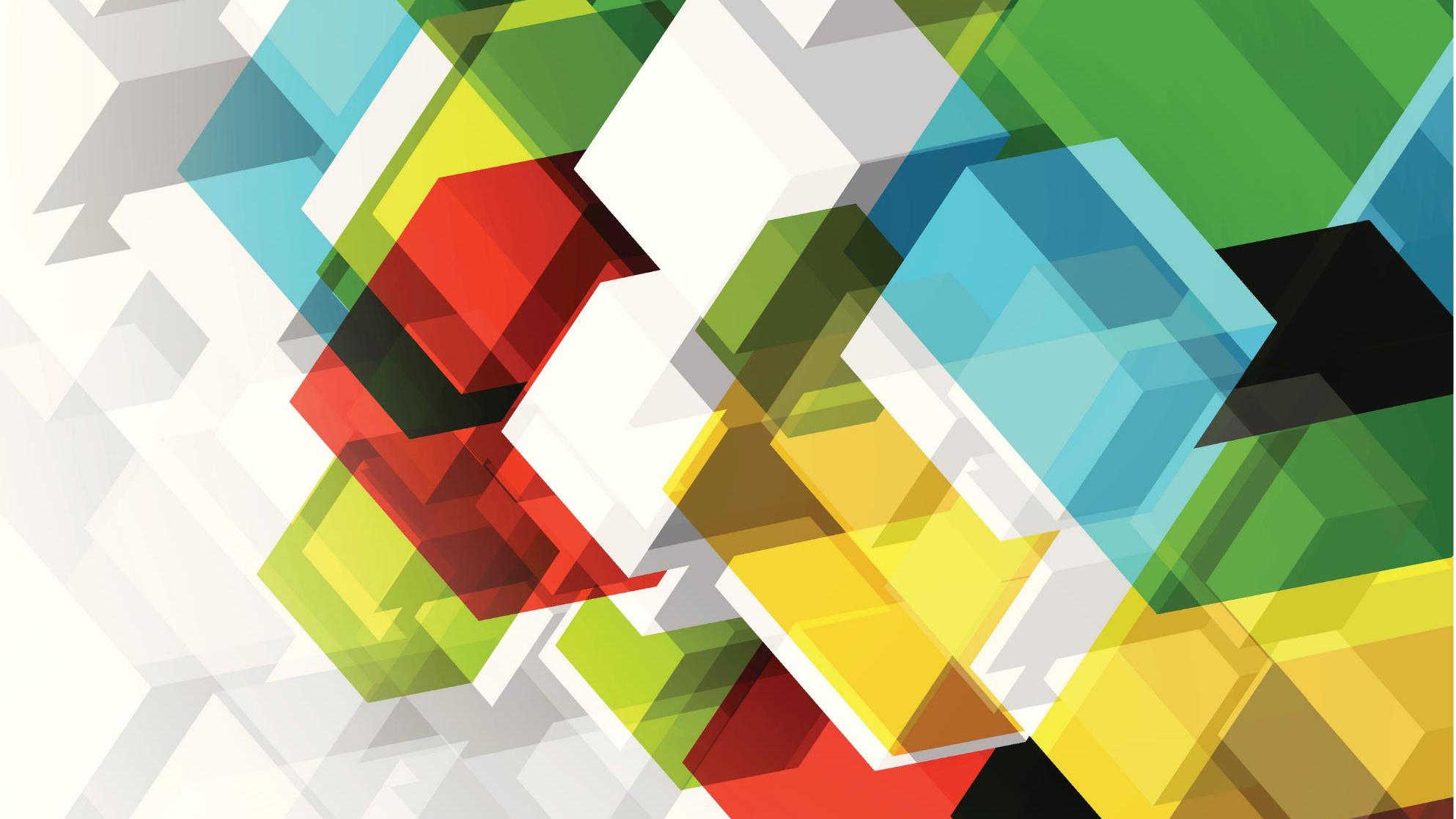 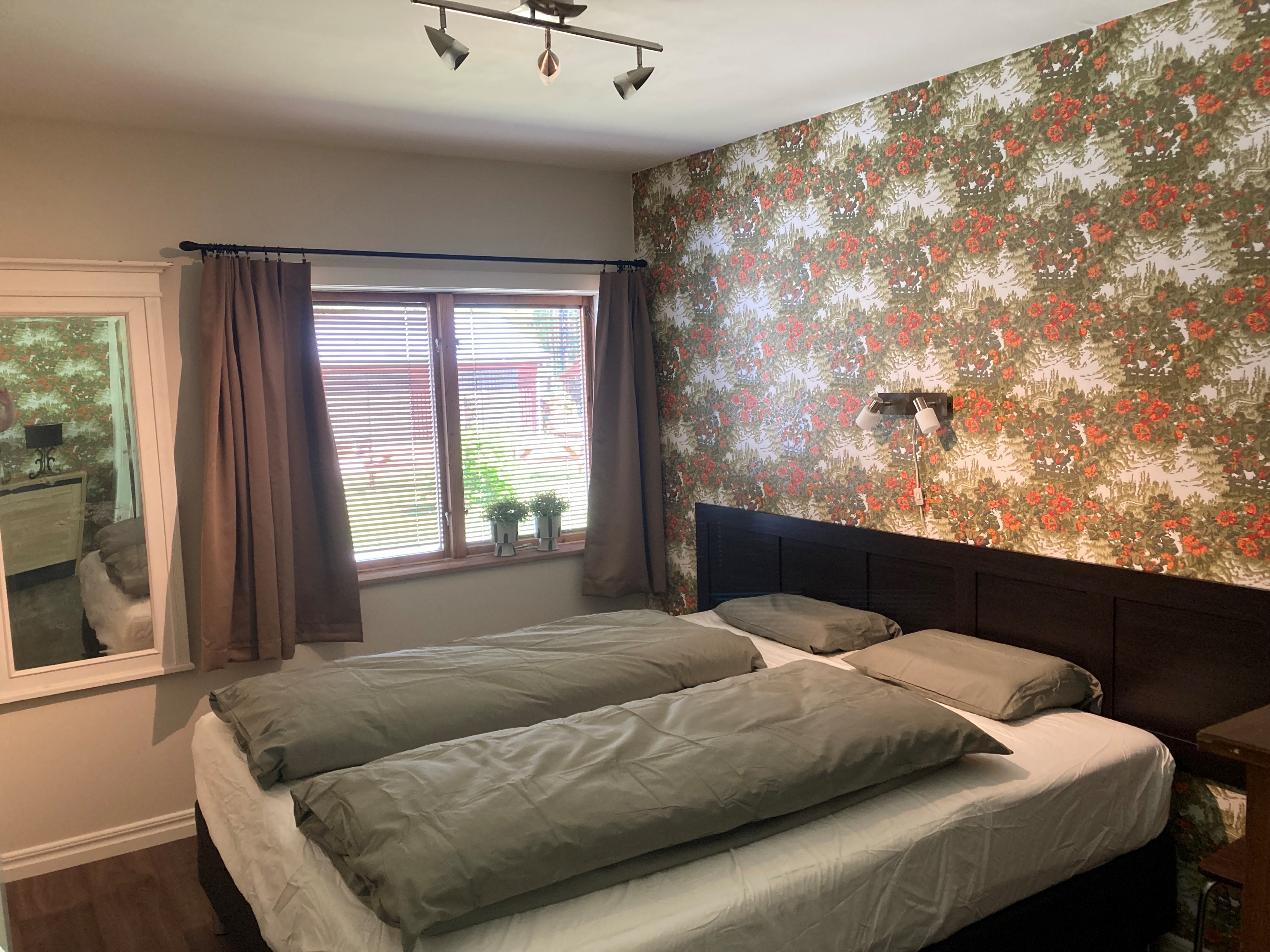 Comfortabel, eigentijds, van alle gemakken voorzien!
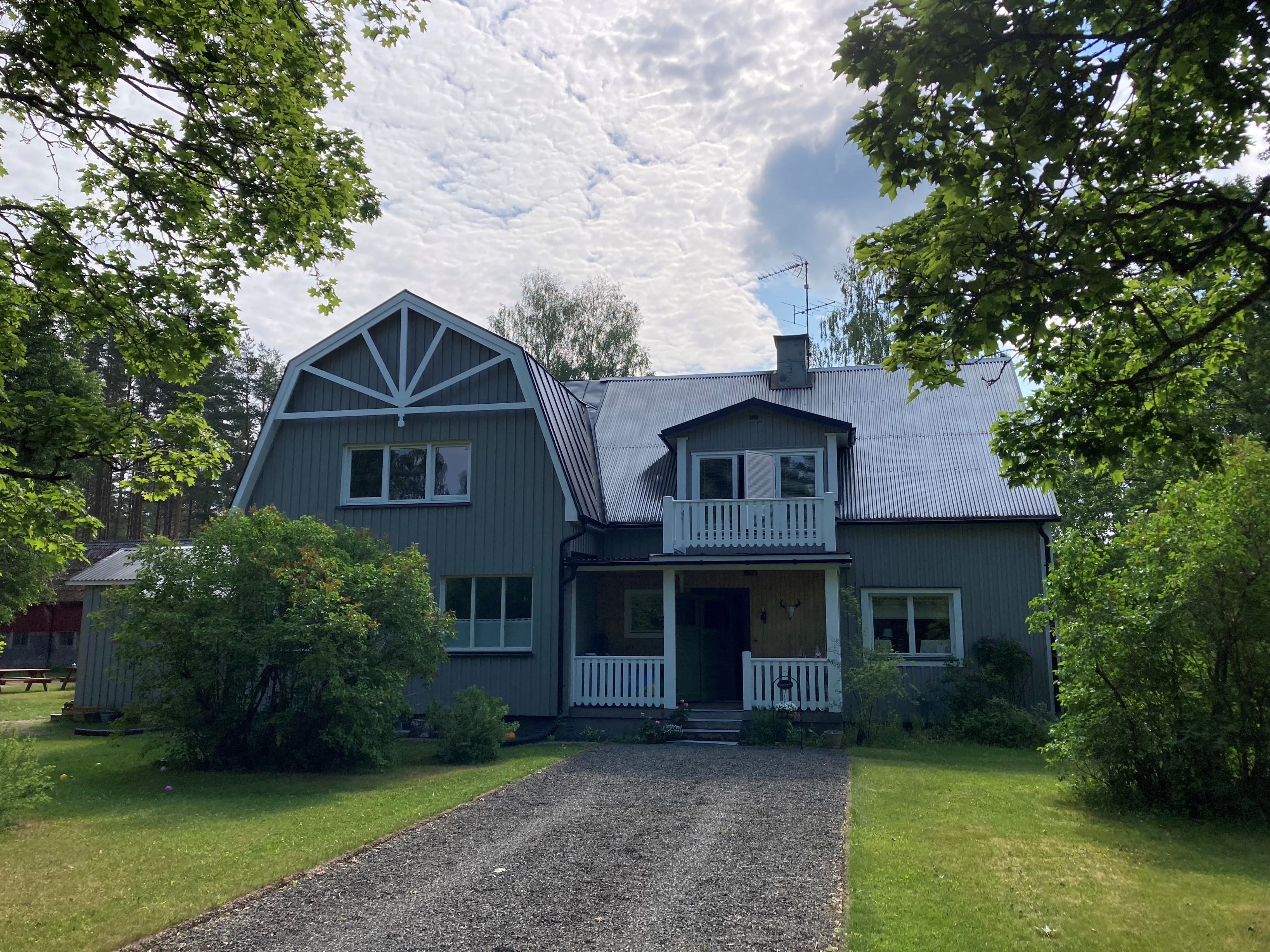 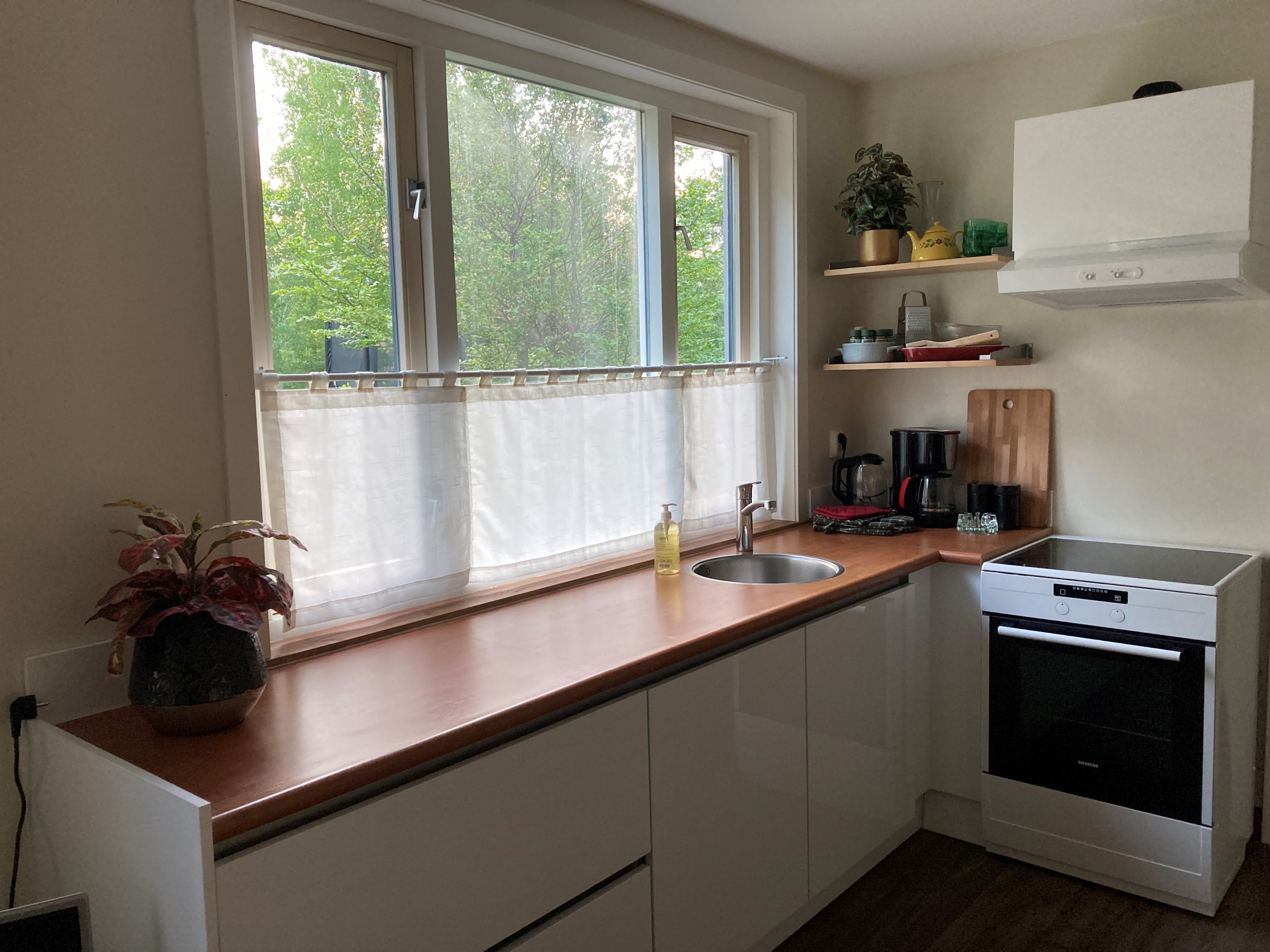 Title Lorem Ipsum
Sit Dolor Amet
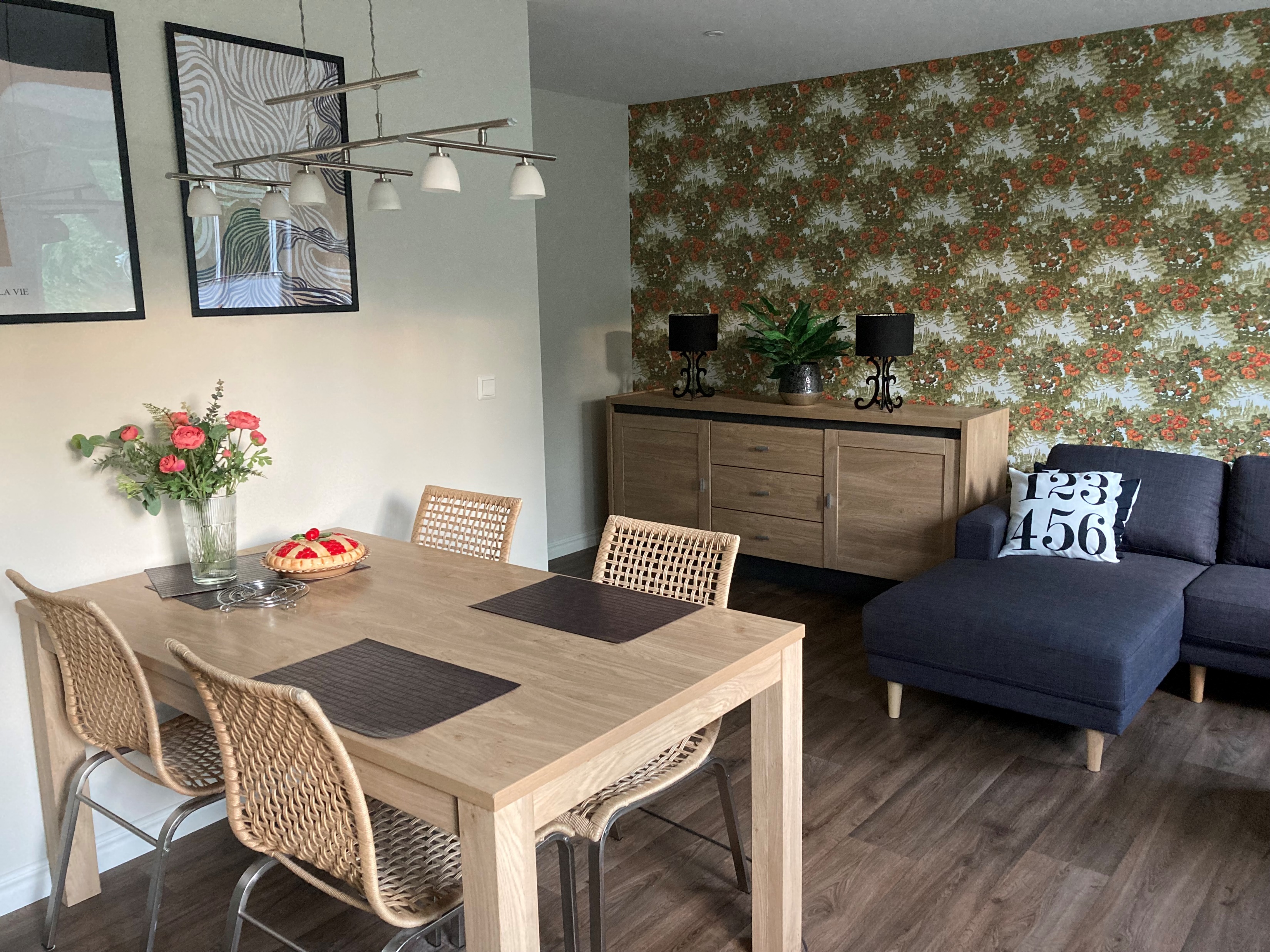 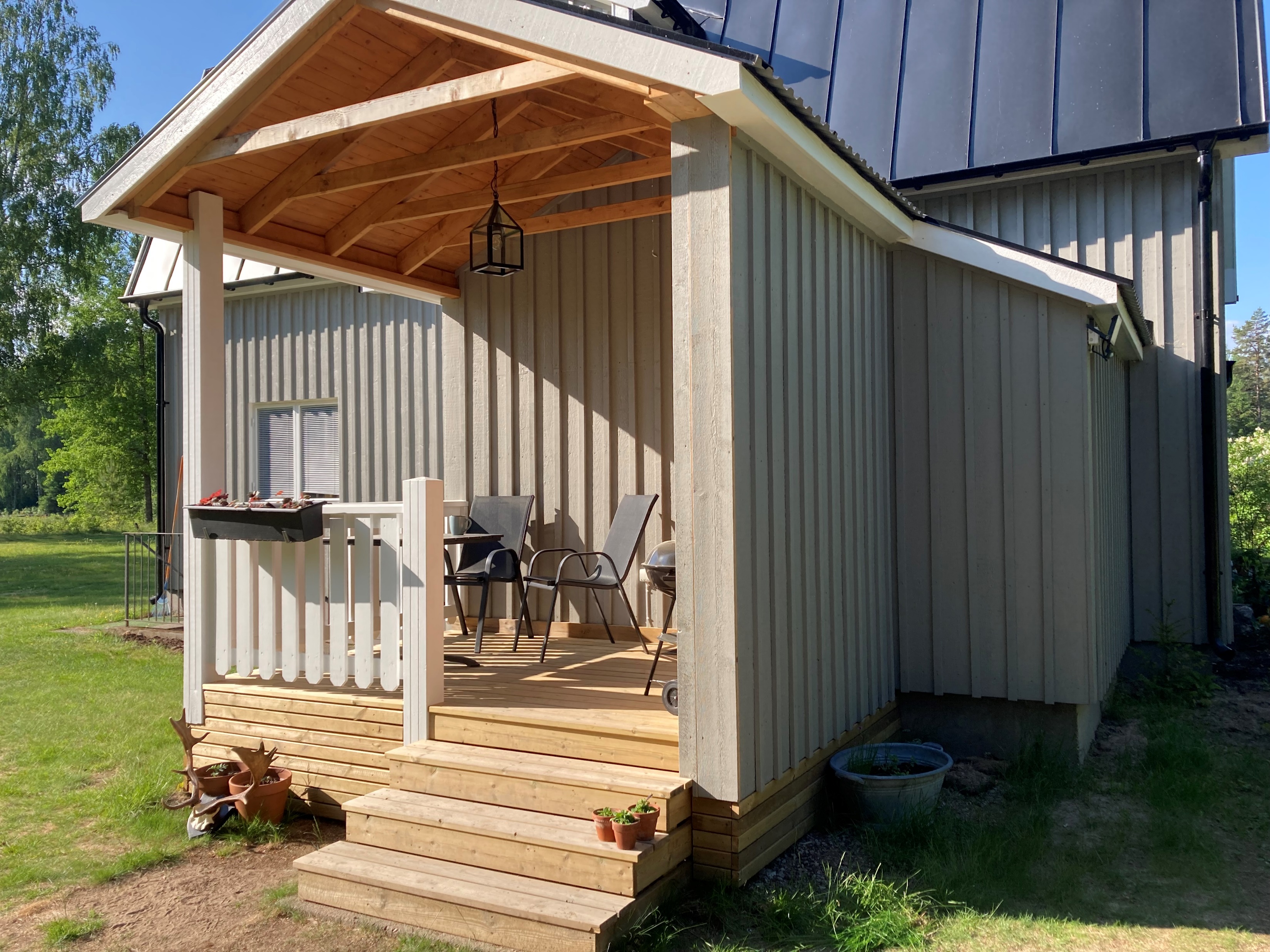 Title Lorem Ipsum